Top 10 Länder nach Anzahl neuer Fälle in den letzten 7 Tagen
17.841.669 Fälle
      685.281 Verstorbene (3,84 %)
Quelle: ECDC, Stand: 03.08.2020
[Speaker Notes: Trend: Anzahl neue Fälle der letzten 7d im Vergleich zur Anzahl neuer Fälle der Vorwoche]
7-Tages-Inzidenz pro 100.000 Einwohner
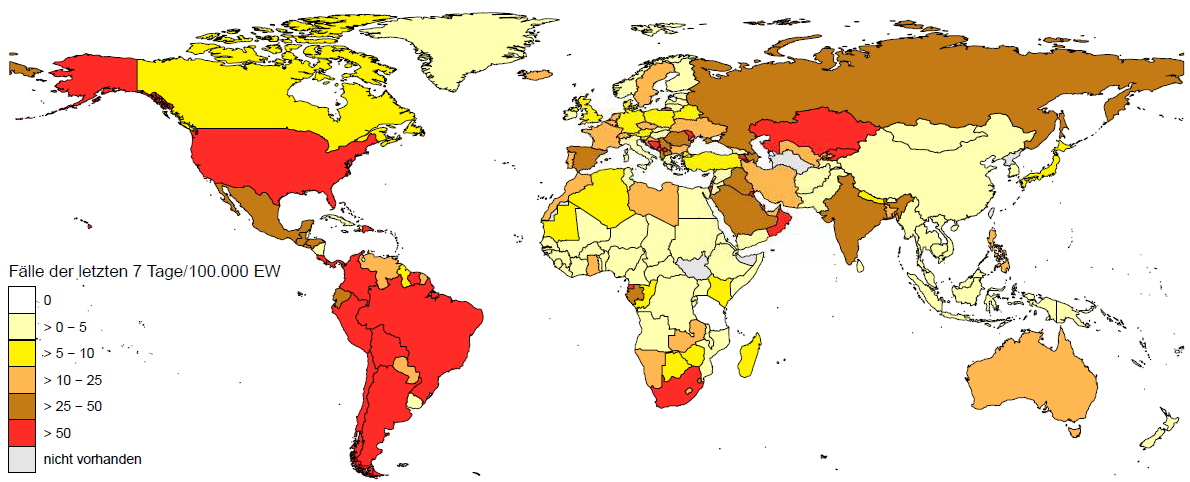 33 Länder mit einer 7-Tages-Inzidenz > 50 Fälle / 100.000 Ew.
Amerika
Afrika
Asien
Europa
Quelle: ECDC, Stand: 03.08.2020
[Speaker Notes: World_incidence]
Länder mit über 70.000 neuen COVID-19 Fällen in den letzten 7 Tagen
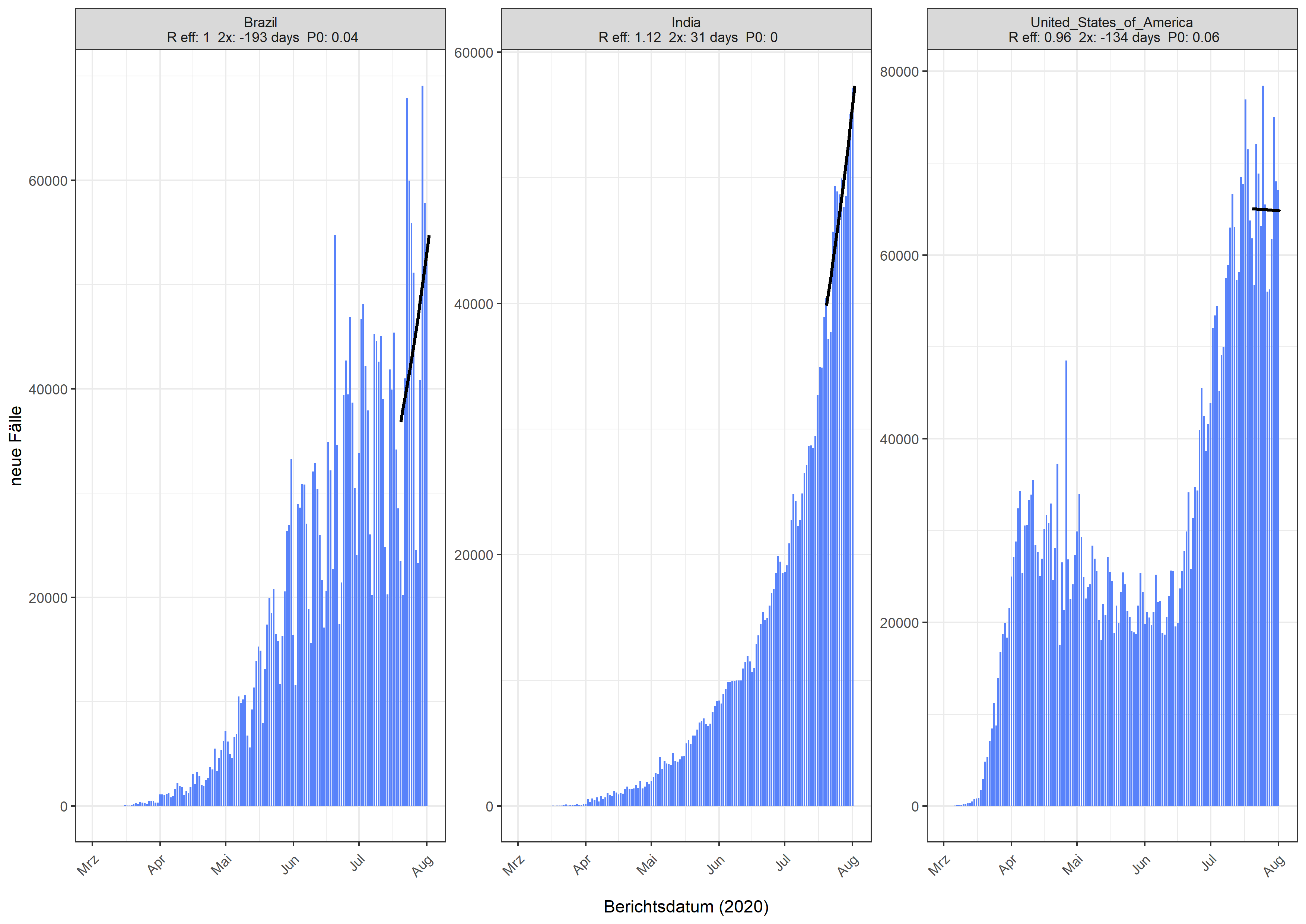 Quelle: ECDC, Stand: 03.08.2020
[Speaker Notes: trend14T_above70000]
Afrika - Aktuelle Lage,  > 700 Fälle (7T)
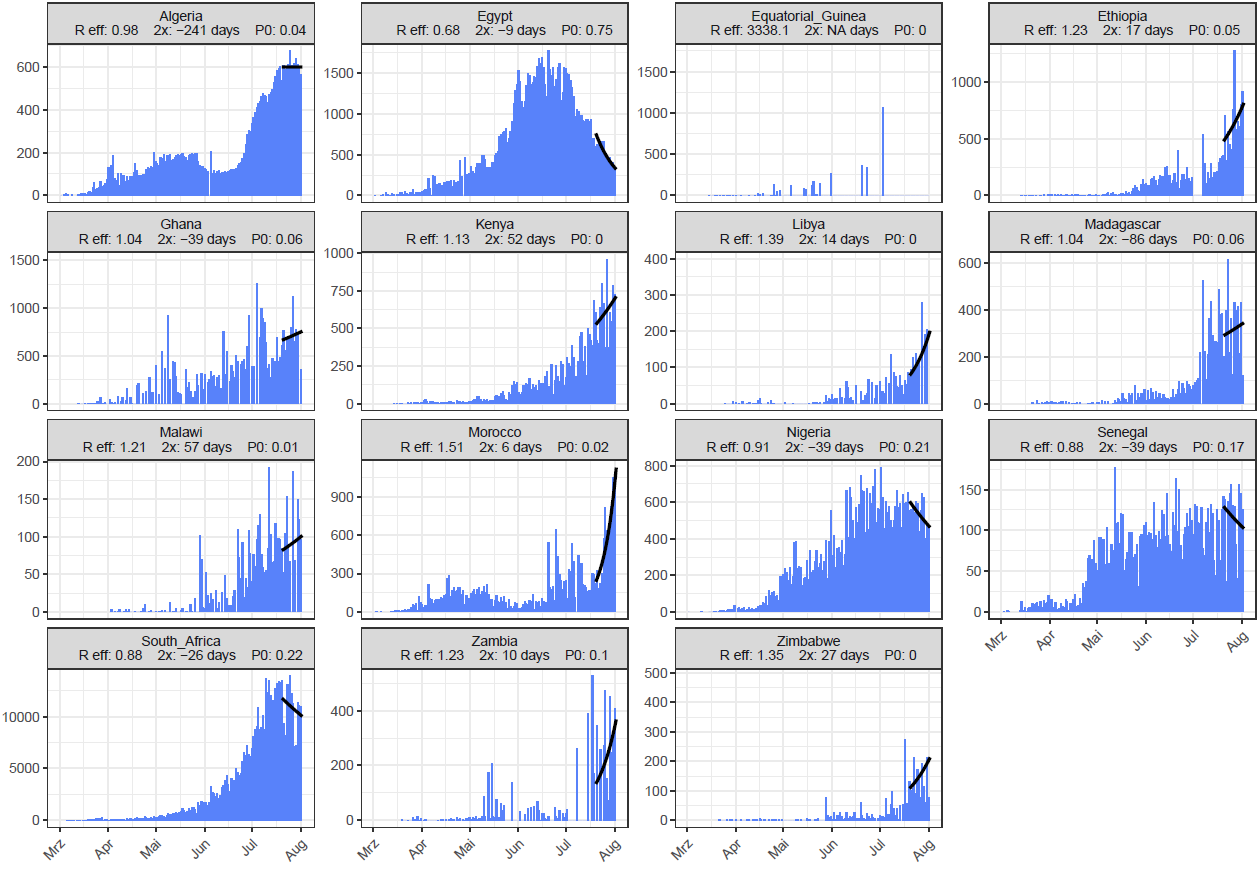 Quelle: ECDC, Stand: 03.08.2020
[Speaker Notes: daily_14dtrend_above700_ownyaxis_2020-07-13_afrika]
Nord- und Südamerika - Aktuelle Lage,  > 700 Fälle (7T)
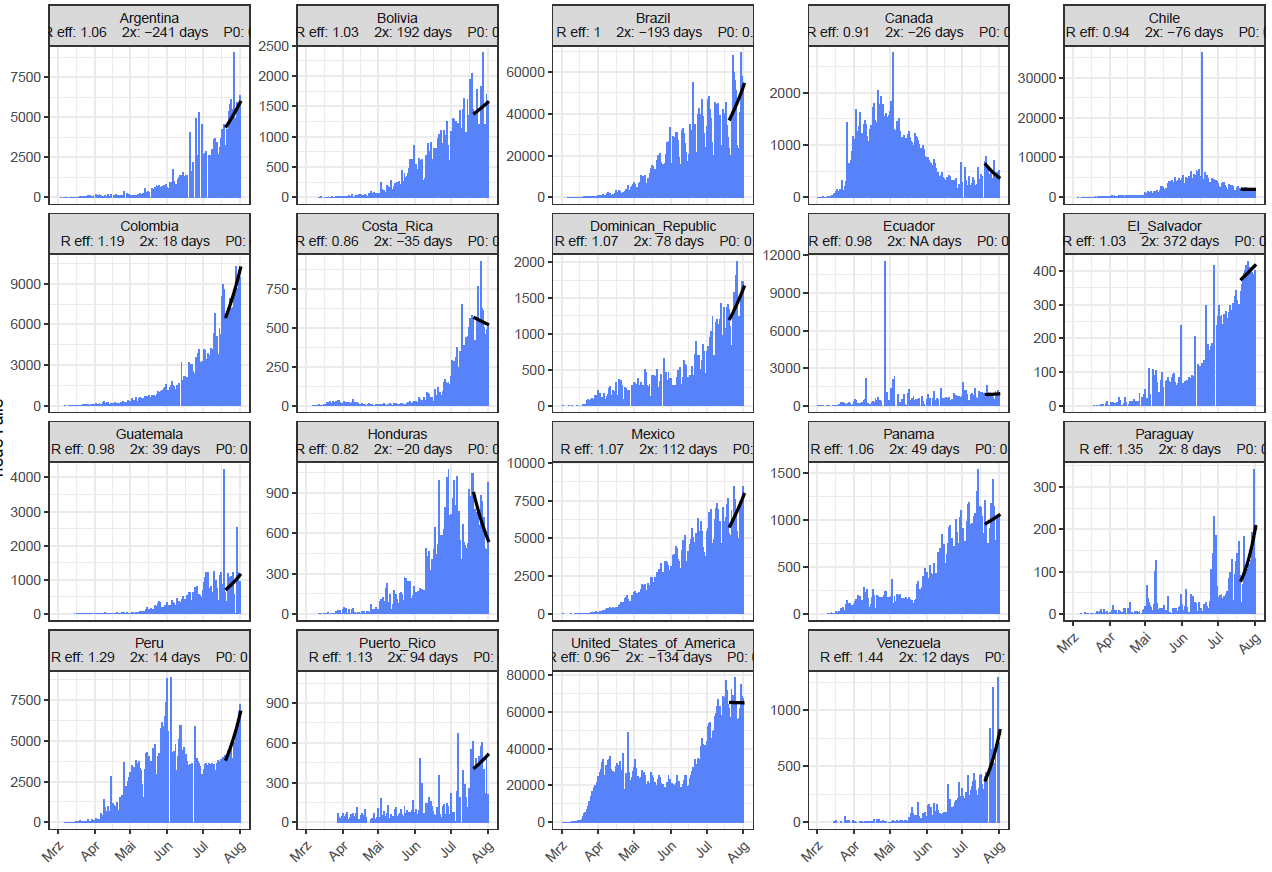 Quelle: ECDC, Stand: 03.08.2020
[Speaker Notes: daily_14dtrend_above700_ownyaxis_2020-07-13_afrika]
Asien - Aktuelle Lage,  > 700 Fälle (7T)
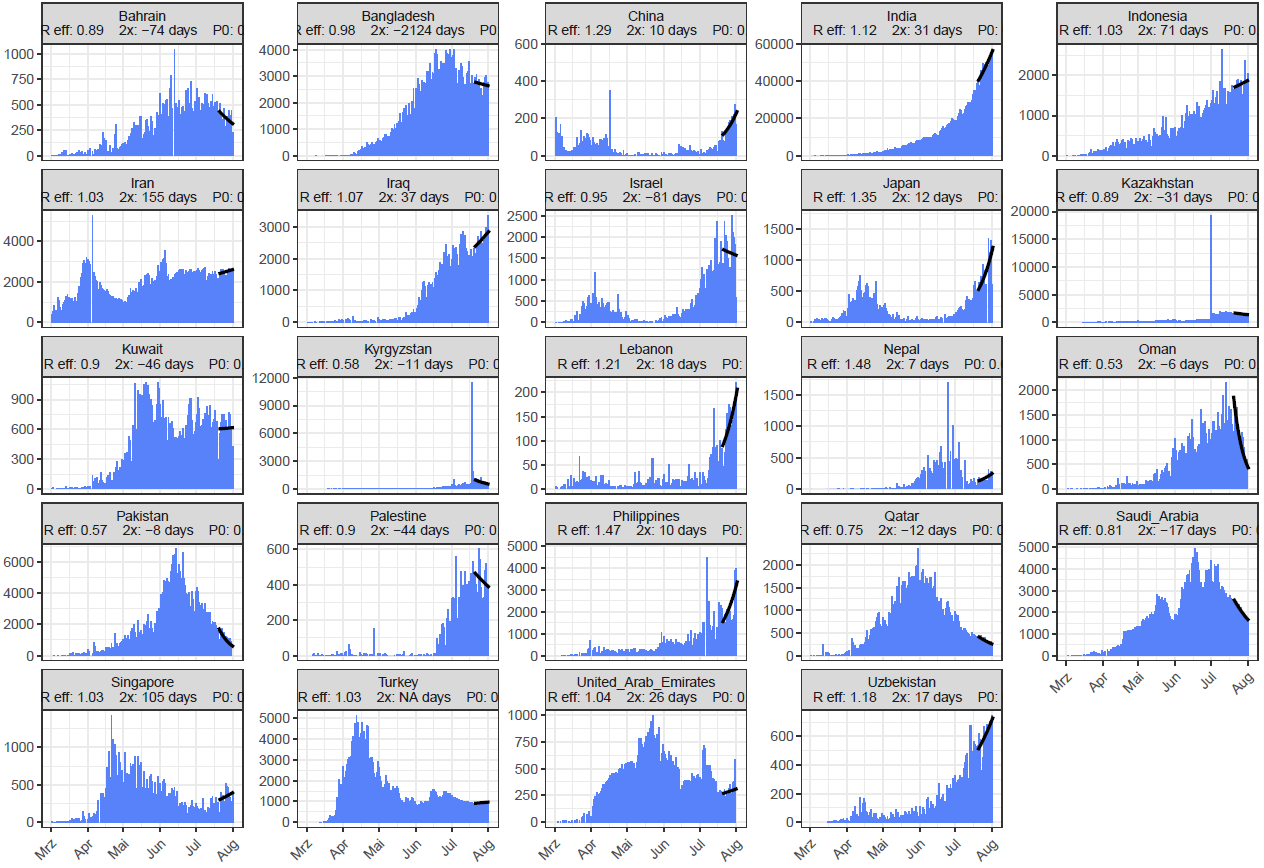 Quelle: ECDC, Stand: 03.08.2020
[Speaker Notes: daily_14dtrend_above700_ownyaxis_2020-07-13_asien]
Europa - Aktuelle Lage ,  > 700 Fälle (7T)
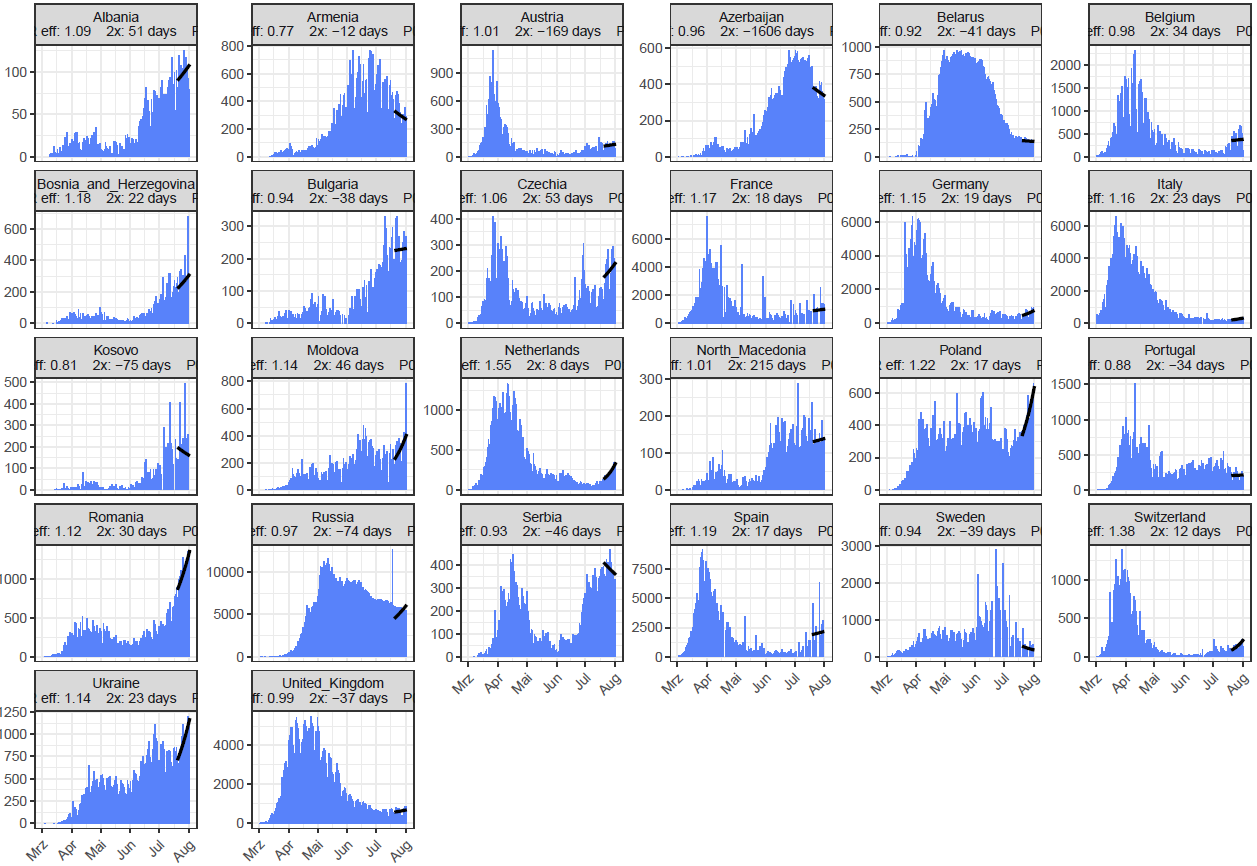 Quelle: ECDC, Stand: 03.08.2020
[Speaker Notes: daily_14dtrend_above700_ownyaxis_2020-07-13_europa]
Ozeanien: Australien - Aktuelle Lage, > 700 Fälle (7T)
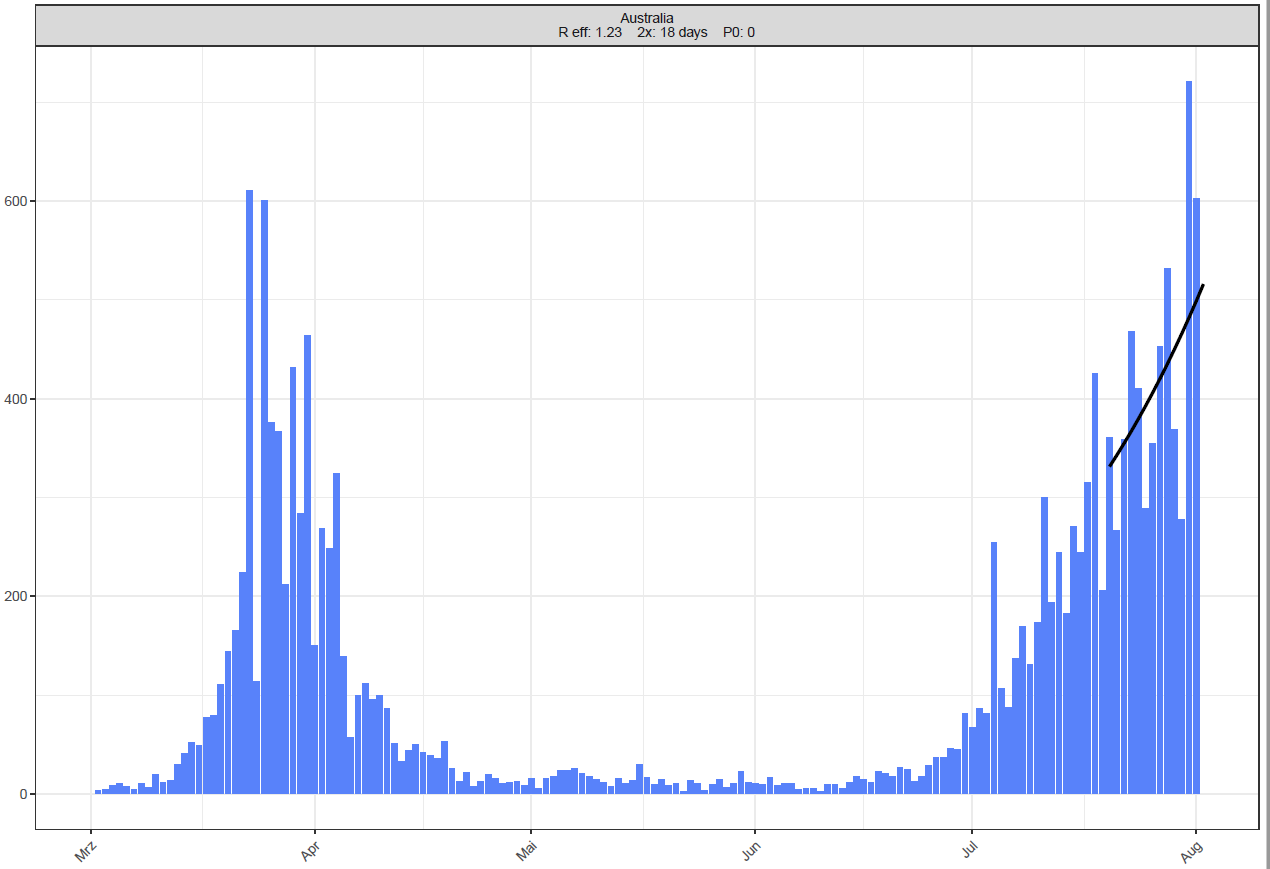 Quelle: ECDC, Stand: 03.08.2020
[Speaker Notes: daily_14dtrend_above700_ownyaxis_2020-07-13_ozeanien]
Hintergrund
Veränderung der 7-Tages-Inzidenz zur vorherigen 7-Tages-Inzidenz, pro 100.000 Einwohner
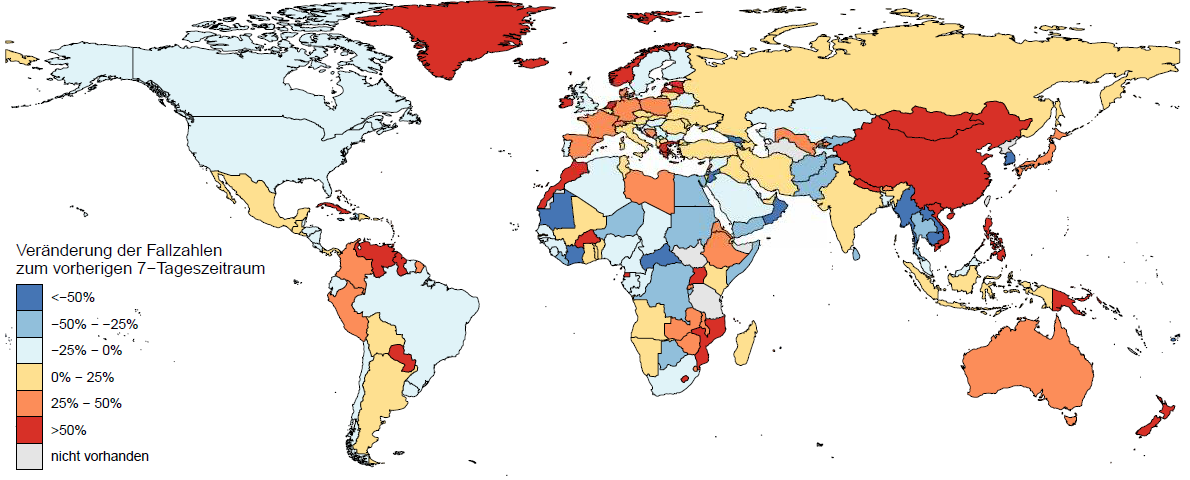 Quelle: ECDC, Stand: 03.08.2020
[Speaker Notes: World_change]